1
Panic Disorder, Phobias, and Generalized Anxiety Disorder
Michelle G. Craske & Allison M. waters, 2005

Adi & Eyal
2
תוכן עניינים
על נוירוטיות
טיפול
התערבויות
יעילות
דיון
THM
הפרעות החרדה – סקירה פנומנולוגית
סקירה בסיסית
עיקרי האבחנות (DSM ו-ICD)
נתונים
אטיולוגיה
זיהוי נק' דמיון ושוני בין ההפרעות
3
פוביה ספציפית – קריטריונים לאבחנהDSM V
פחד או חרדה עזים ביחס לאובייקט או מצב ספציפי, שכמעט תמיד מעורר את הפחד/חרדה. 
המטופל מנסה על כן להימנע ממצב/אובייקט זה, או סובל את נוכחותו עם חווית פחד/חרדה עזה. 
הפחד או חרדה חסרי פרופורציה ביחס לסכנה האמיתית הטמונה באובייקט (התחשבות בקונטקסט התרבותי). 
הפחד מתמיד למשך 6 חודשים לפחות. 
ישנם specifiers להפרעה בהתאם לקטגוריה אליה משתייך האובייקט
הכמות הממוצעת של אובייקטים פוביים (לאנשים עם SP) היא 3 אובייקטים, כאשר 75% מהמאובחנים עם SP פוחדים מיותר מאובייקט אחד. 
קיים יחס ישר בין כמות האובייקטים למידת המצוקה ופגיעה באיכות החיים.
הפחד/חרדה מתוחמים לאובייקט הפובי. מידת הפחד משתנה בהתאם לסמיכות הגירוי, ויכול להתרחש בין אם הוא נוכח בפועל או שיש ציפייה לנוכחותו. מידת הפחד נעה בין חרדת ציפייה לבין התקף פאניקה מלא, אבל כמעט בכל מפגש עם הגירוי, תגובה רגשית מהסוג הזה תתעורר (אם כי לא בהכרח באותה עוצמה). 
המטופל לרוב מבין שהתגובה שלו חסרת פרופורציה, אבל מידת הסכנה שהוא מעריך ביחס למצב עדיין נוטה להיות מוגזמת. 
לרוב יש עוררות פיזיולוגית בנוכחות הגירוי, אך קטגוריות גירויים פוביים שונים מעוררות תגובות פיזיולוגיות שונות (מצביים, טבעיים, חיות – תגובה סימפטטית (FFF). דז"פ – עילפון וואזווואגאלי). 
לעיתים קרובות מתפתחת בעקבות אירוע טראומטי – של המטופל או של אחר שהוא ראה – לרוב מתפתחת לפני גיל 10, הגיל הממוצע הוא 10. 
על אף שהרבה פחות נפוצה בקרב מבוגרים (לעומת ילדים), זו עדיין אחת ההפרעות הנפוצות בקרב מבוגרים. 
סוגיות באבחנה – הגירוי הפובי משתנה בהתאם לגיל האבחנה. במבוגרים – מתלווה למצבים רפואיים.
4
F 40.2 – פוביה ספציפיתאבחנת ICD
החרדה מתעוררת בעיקר במסגרת סיטואציות או אובייקטים מוגדרים היטב, שאינם מסוכנים באותו הרגע. כתוצאה מכך, יש הימנעות או כל מפגש עם הגירוי הפובי מעלה אימה. 
חרדה פובית היא בלתי מובחנת מבחינה סובייקטיבית, פיזיולוגית והתנהגותית מסוגי חרדה אחרים, ויכולה לנוע מחוסר נוחות ועוד אימה. 
העובדה כי אחרים אינם מתייחסים לגירוי כמסוכן לא עוזרת. הגירוי צריך להיות חיצוני לאדם.
הגירוי הפובי מתוחם וברור, אך כל מגע או מחשבה על מגע עימו מעוררת את החרדה. לרוב מתעורר בילדות או בגרות מוקדמת ויכול להימשך לחודשים אם לא מטופל. חומרת המגבלה נובעת ממידת הקלות להימנע מהגירוי הפובי. 
הסימפטומים הפסיכולוגיים או אוטונומיים צריכים להיות ביטויים ראשיים של החרדה, ולא משניים לסימפטומים כגון דלוזיה או אובססיה.
5
הפרעת פאניקה – קריטריונים לאבחנהDSM V
התקפי פאניקה חוזרים ונשנים באופן שאינו צפוי. 
התקף פאניקה הוא פרץ פחד עז שמגיע לשיא תוך דקות, ובמהלך זמן זה לפחות ארבעה מהבאים מתרחש: דפיקות לב מועצמות/מואצות, הזעה, רעידות, קוצר נשימה, חנק, כאב בחזה, בחילה, סחרחורות, גלי חום וקור, נימול, דראליזציה ודפרסונליזציה, פחד משיגעון ואובדן שליטה, פחד ממוות. 
לפחות לאחר אחד מההתקפים הייתה תקופה של דאגה בנוגע להתקפים נוספים ו/או שינויים התנהגותיים מאלאדפטיביים ביחס להתקפים (ניסיון להימנע מהטריגרים). תקופת הדאגה חייבת להימשך לפחות חודש.
ייתכנו גם התקפים צפויים, או כאלו פחות חמורים (בעלי פחות מ-4 סימפטומים), אבל נדרש לפחות התקף חמור אחד בלתי צפוי לצורך קבלת האבחנה. 
התקף פאניקה לילי – סוג נוסף. קורה אצל שליש מהמאובחנים. לרובם יש גם התקפי יום. 
ההפרעה כרונית, עליות וירידות. תדירויות ההתקפים משתנות על פרקי זמן שונים. 
התקפים יכולים ללוות גם הפרעות חרדה אחרות או הפרעות פסיכוטיות. כשזה מלווה הפרעה אחרת צריך לציין בהפרעה האחרת כ-specifier.
6
F 41.0 – הפרעת פאניקהאבחנת ICD
התקפים חוזרים ונשנים של חרדה חמורה – תבהלה – שאינם תחומים לסיטואציות אונסיבות מסוימות, ועל כן בלתי-צפויים. לרוב ההתקפים נמשכים דקות ספורות. תדירותם ומסלול המחלה מאוד מגוונים. 
הסימפטומים הדומיננטיים משתנים מאדם לאדם, אבל דפיקות לב, כאבים בחזה, תחושות מחנק, סחרחורת, דפרסונליזציה או דראליציה הם נפוצים. ישנם גם פחדים משניים מלמות, לאבד שליטה או להשתגע. 
בהתקף נתון האדם מרגיש תחושה הולכת ומתעצמת, מתגלגלת, של פחד וסימפטומים אוטונומיים, שמתבטאת לרוב בכך שייצא במהירות במקום בו הוא נמצא (וממנו יכול להיות שינסה להימנע בהמשך, עד לכדי הבאת דיאגנוזה נוספת). התקף לרוב מלווה בפחד חמור מכך שיהיה התקף נוסף.
אם יש התקף פאניקה בנוכחות גירוי פובי, כחלק מפוביה ספציפית – זה מעיד על חומרת הפוביה, ולא צריך לתת אבחנת הפרעת פאניקה. נותנים הפרעת פאניקה אך ורק בהיעדר הפרעות חרדה פוביות (ספציפית, אגורפוביה, חברתית...)
האבחנה ניתנת כאשר היו כמה התקפים חמורים של חרדה אוטונומית שהתרחשו בטווח של חודש, כאשר: אין סכנה אובייקטיבית, מבלי שהם תחומים למצב מוכר או צפוי, ועם חופש יחסי מסימפטומי חרדה בין התקף להתקף (למעט חרדת ציפייה.
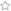 7
הפרעת חרדה מוכללת – קריטריונים לאבחנהDSM V
חרדה ודאגה מוגזמות, מתרחשת יותר ימים מלא במשך לפחות 6 חודשים, בנוגע למספר אירועים או פעילויות. קושי לשלוט בדאגה
הדאגה וחרדה קשורות ל-3 סימפטומים לפחות מהבאים: עייפות, קשיי ריכוז, עצבנות, חוסר מנוחה, מתח בשרירים (רעידות, עוויתות, כאבים), הפרעות בשינה. 
הדאגות הן לרוב בנוגע ליומיום, נסיבות שגרתיות כגון אחריות בעבודה, בריאות, כלכליות, כמו גם נושאים קטנים כמו איחורים או מטלות בית. אצל ילדים זה נוגע יותר לעיסוק בקומפטנטיות שלהם או איכות הביצועים שלהם בביה"ס. מוקד הדאגה עשוי להשתנות לאורך התפתחות ההפרעה. 
מה מבחין מדאגה שהיא לא פתולוגית? 
ראשית, הדאגה בגאד מוגזמת ומפריעה לתפקוד הפסיכוסוציאלי, לעומת הדאגות הרגילות שנתפסות כברות ניהול וניתן לשים אותן בצד כשצריך. 
שנית, דאגות גאד הן ממושכות יותר, מלחיצות יותר ומתרחשות גם בהיעדר משתתפים אחרים. ככל שיש יותר תחומי חיים לגביהם המטופל דואג, כך עולה הסיכוי שהוא יענה על הקריטריונים של גאד. 
שלישית, לרוב דאגות רגילות אינן מלוות בסימפטומים גופניים. 
עוד סימפטומים גופניים: בחילה, סחרחורת, קוצר נשימה ותגובת היבהלות מוגזמת. סימפטומים נוספים שקשורים לסטרס – בעיות מעיים או כאבי ראש – גם יכולים להיות. 
טווח האונסט מאוד רחב. אין כמעט מקרים של רמיסיה מלאה, זה כרוני, עליות וירידות
פגיעה ביכולת לפעול במהירות וביעילות, בבית או בעבודה.
8
F 41.1 – הפרעת חרדה מוכללתאבחנת ICD
הסימפטום המרכזי הוא חרדה מוכללת ועיקשת, כזו שאינה מוגבלת ל-, או אפילו לא בולטת ספציפית בנסיבות סביבתיות ספציפיות, free floating. 
סימפטומים: עצבנות, רעד, מתח בשרירים, הזעה, דפיקות לב, סחרחורת, חוסר נוחות במעיים. פחד ממחלה או תאונת דרכים למטופל או קרוב משפחה, לצד דאגות רבות אחרות. 
לרוב מקושר ללחץ סביבתי כרוני. המסלול משתנה מאדם לאדם אבל לרוב תנודתי וכרוני.
חייב להיות עם סימפטומים מרכזיים של חרדה במרבית הימים למשך לפחות מספר שבועות בכל תקופה, ולמשך מס' חודשים לרוב. 
תחומי הספימפטים: קוגניטיבי (חששות ודאגות, קשיי ריכוז, להיות כל הזמן על הקצה), מתח מוטורי, תגובתיות יתר אוטונומית
9
הפרעות החרדה – סקירה בסיסיתDSM V
פחד וחרדה מוגזמים והשלכותיהם ההתנהגותיות
פחד לעומת חרדה – מידיות ומיקוד
מובחנות זו מזו לפי האובייקטים והמצבים המעוררים את החרדה
חרדה פתולוגית לעומת נורמטיבית: מוגזמת ומתמידה מעבר לתקופות האופייניות לשלב ההתפתחותי (לדוג', מעל חצי שנה) 
בעיני המטופל הפחד מוצדק בעוצמתו  הקלינאית מחליטה על מידת הגוזמה
שיקול דעת וקונטקסט תרבותי
חשיבות לאופן בו הדאגה נתפסת
[Speaker Notes: הפרעות חרדה מאופיינות בפחד וחרדה מוגזמים וההשלכות ההתנהגותיות הנובעות מהם.
פחד מוגדר בתור בתגובה הרגשית לאיום מיידי נתפס, בין אם הוא ממשי ובין אם לא
חרדה מוגדרת בתור הציפיה לאיום עתידי, ולרוב דיפוזית יותר
הפרעות החרדה השונות מובחנות זו מזו בראש ובראשונה באובייקטים ובמצבים המעוררים את הפחד, חרדה או ההימנעות, ואת הקוגניציות הנלוות לכך. 
הפרעות חרדה מובחנות מפחד או חרדה נורמטיביים בהיותם מוגזמים ומתמידים מעבר לתקופות האופייניות לשלב ההתפתחותי בו נמצא הפרט (נמשכות מעבר לשישה חודשים לדוג'). 
היות שבעיני המטופל הפחד הוא בהחלט מוצדק עוצמתו, ההחלטה לגבי מידת המוגזמות של הפחד היא למעשה בידי הקלינאי, ודורשת שיקול דעת, תוך התחשבות בקונטקסט התרבותי. **למצוא דוגמאות** לקחת דוגמה מהספר של הפסיכיאטר שבאפריקה
יכול להיות שדואגים באותה מידה אבל תופסים את הדאגה שלהם אחרת. שיקול דעת של הקלינאי ושל המטופל. המטופל לא יפנה לקבל עזרה אם לא יחוש שזה חריג או מפריע לו, אם לא יחשוב שזה חריג ברמה התרבותית (מחשבות של עדי ושלי)
ביחס של 2:1 נפוץ יותר אצל נשים.
סדר הפרק – בהתאם לציר ההתפתחותי של מועד הפריצה הטיפוסי:
Separation anxiety, selective mutism, SP, SAD, PD, Agoraphobia, GAD, Substance/medication induced anxiety disorder
התקפי פאניקה מופיעים גם בהפרעות נפשיות אחרות (לבדוק באיזה)]
10
הפרעות החרדה – סקירה בסיסיתDSM V
Separation anxiety
Selective mutism
Specific phobia (SP)
Social Anxiety Disorder (SAD)
Panic Disorder (PD)
Agoraphobia
Generalized Anxiety Disorder (GAD)
Substance/medication induced
[Speaker Notes: הפרעות חרדה מאופיינות בפחד וחרדה מוגזמים וההשלכות ההתנהגותיות הנובעות מהם.
פחד מוגדר בתור בתגובה הרגשית לאיום מיידי נתפס, בין אם הוא ממשי ובין אם לא
חרדה מוגדרת בתור הציפיה לאיום עתידי, ולרוב דיפוזית יותר
הפרעות החרדה השונות מובחנות זו מזו בראש ובראשונה באובייקטים ובמצבים המעוררים את הפחד, חרדה או ההימנעות, ואת הקוגניציות הנלוות לכך. 
הפרעות חרדה מובחנות מפחד או חרדה נורמטיביים בהיותם מוגזמים ומתמידים מעבר לתקופות האופייניות לשלב ההתפתחותי בו נמצא הפרט (נמשכות מעבר לשישה חודשים לדוג'). 
היות שבעיני המטופל הפחד הוא בהחלט מוצדק עוצמתו, ההחלטה לגבי מידת המוגזמות של הפחד היא למעשה בידי הקלינאי, ודורשת שיקול דעת, תוך התחשבות בקונטקסט התרבותי. **למצוא דוגמאות** לקחת דוגמה מהספר של הפסיכיאטר שבאפריקה
יכול להיות שדואגים באותה מידה אבל תופסים את הדאגה שלהם אחרת. שיקול דעת של הקלינאי ושל המטופל. המטופל לא יפנה לקבל עזרה אם לא יחוש שזה חריג או מפריע לו, אם לא יחשוב שזה חריג ברמה התרבותית (מחשבות של עדי ושלי)
ביחס של 2:1 נפוץ יותר אצל נשים.
סדר הפרק – בהתאם לציר ההתפתחותי של מועד הפריצה הטיפוסי:
Separation anxiety, selective mutism, SP, SAD, PD, Agoraphobia, GAD, Substance/medication induced anxiety disorder
התקפי פאניקה מופיעים גם בהפרעות נפשיות אחרות (לבדוק באיזה)]
11
הפרעות חרדה – ציר פנומנולוגיDSM V
12
פוביה ספציפית – עיקרי האבחנהDSM V + ICD X
פחד או חרדה עזים 
מתעוררים כמעט תמיד נוכח הגירוי או הציפיה לקראתו
6 חודשים לפחות
חרדת ציפייה עד התקף פאניקה מלא, הימנעות, תגובה פיזיולוגית 
התגובה חסרת פרופורציה ביחס לסכנה האמיתית
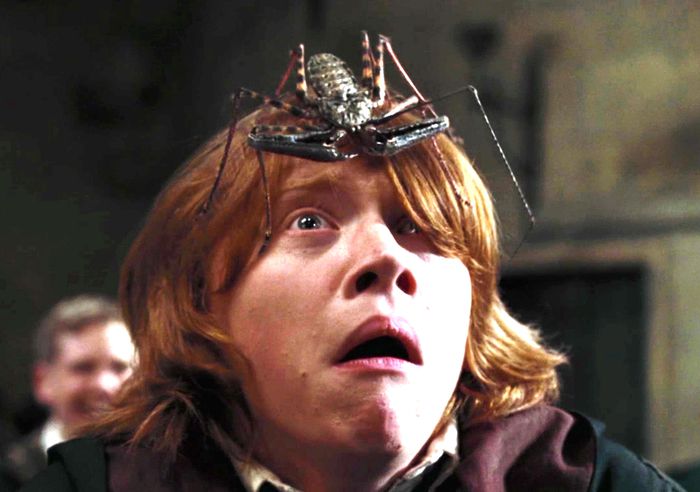 13
פוביה ספציפית – עיקרי האבחנה – המשךDSM V + ICD X
תובנה שהתגובה חסרת פרופורציות, ובכל זאת הערכת יתר של הסכנה 
מספר הגירויים הפוביים:
3 בממוצע 
ל-75% יותר מגירוי פובי אחד
יחס ישר בין כמות הגירויים לפגיעה באיכות החיים
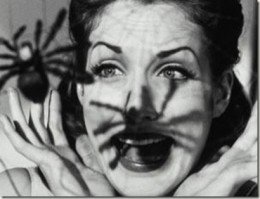 14
הפרעת "תבהלה" – עיקרי האבחנהDSM V + ICD X
התקפי פאניקה 
בלתי-צפויים, חוזרים ונשנים, אינם תחומים לנסיבות מסוימות 
פרץ פחד עז בעל אופי מתגלגל שמגיע לשיא תוך דקות, במהלכו לפחות ארבעה מהבאים
לרוב המטופלת תברח מהמקום בו נמצאת
תקופת דאגה ושינויים התנהגותיים (כגון הימנעות) הנמשכת לפחות חודש
דפיקות לב מועצמות
הזעה
רעידות 
קוצר נשימה 
חנק
כאבים בחזה 
בחילה 
סחרחורות 
גלי חום וקור 
נימול 
דראליזציה דפרסונליזציה 
פחד משיגעון ואובדן שליטה 
פחד ממוות.
15
הפרעת "תבהלה" – עיקרי האבחנה – המשךDSM V + ICD X
הפרעה כרונית, תדירויות משתנות על פרקי זמן שונים. 
התקף פאניקה לילי
סוגיות אבחנתיות:
DSM: התקף חמור אחד בלתי צפוי לפחות (ייתכנו בנוסף צפויים/פחות חמורים)
ICD: כמה התקפים חמורים על פני חודש, חופש יחסי מחרדה בין התקף להתקף
Specifier להפרעות אחרות (חרדה, פסיכוטיות ועוד)
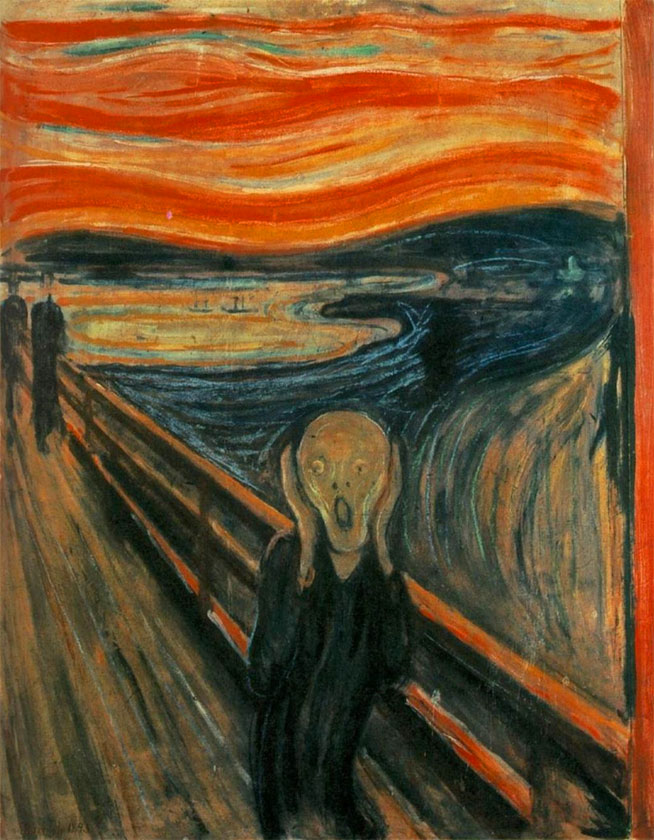 https://www.youtube.com/watch?v=uPlhgtQqA6c
16
הפרעת חרדה מוכללת – עיקרי האבחנהDSM V + ICD X
חרדה ודאגה מוגזמות
נמשכת למרבית הזמן במשך 6 חודשים 
מספר מוקדים לדאגה, לרוב יומיומיים: עבודה, בריאות, כלכלי, עשוי להשתנות לאורך ההפרעה
קושי לשלוט בדאגה, פגיעה ביעילות ומהירות בבית או בעבודה
שלושה לפחות מהבאים:
עייפות
קשיי ריכוז
עצבנות
הפרעות בשינה
חוסר מנוחה
מתח בשרירים
רעידות
עוויתות
כאבים
[Speaker Notes: אצל ילדים זה נוגע יותר לעיסוק בקומפטנטיות שלהם או איכות הביצועים שלהם בביה"ס.]
17
הפרעת חרדה מוכללת – עיקרי האבחנה – המשךDSM V + ICD X
הבחנה בין דאגה פתולוגית ללא פתולוגית
מוגזמת ומפריעה לתפקוד פסיכוסוציאלי לעומת ברת ניהול וניתן לשים בצד 
ממושכות ומלחיצות יותר, מתרחשות גם ללא אנשים נוספים 
ריבוי תחומי חיים מדאיגים מעלה סיכוי לאבחנה
סימפטומים גופניים 
הפרעה כרונית: עליות וירידות, אין כמעט החלמה מלאה.
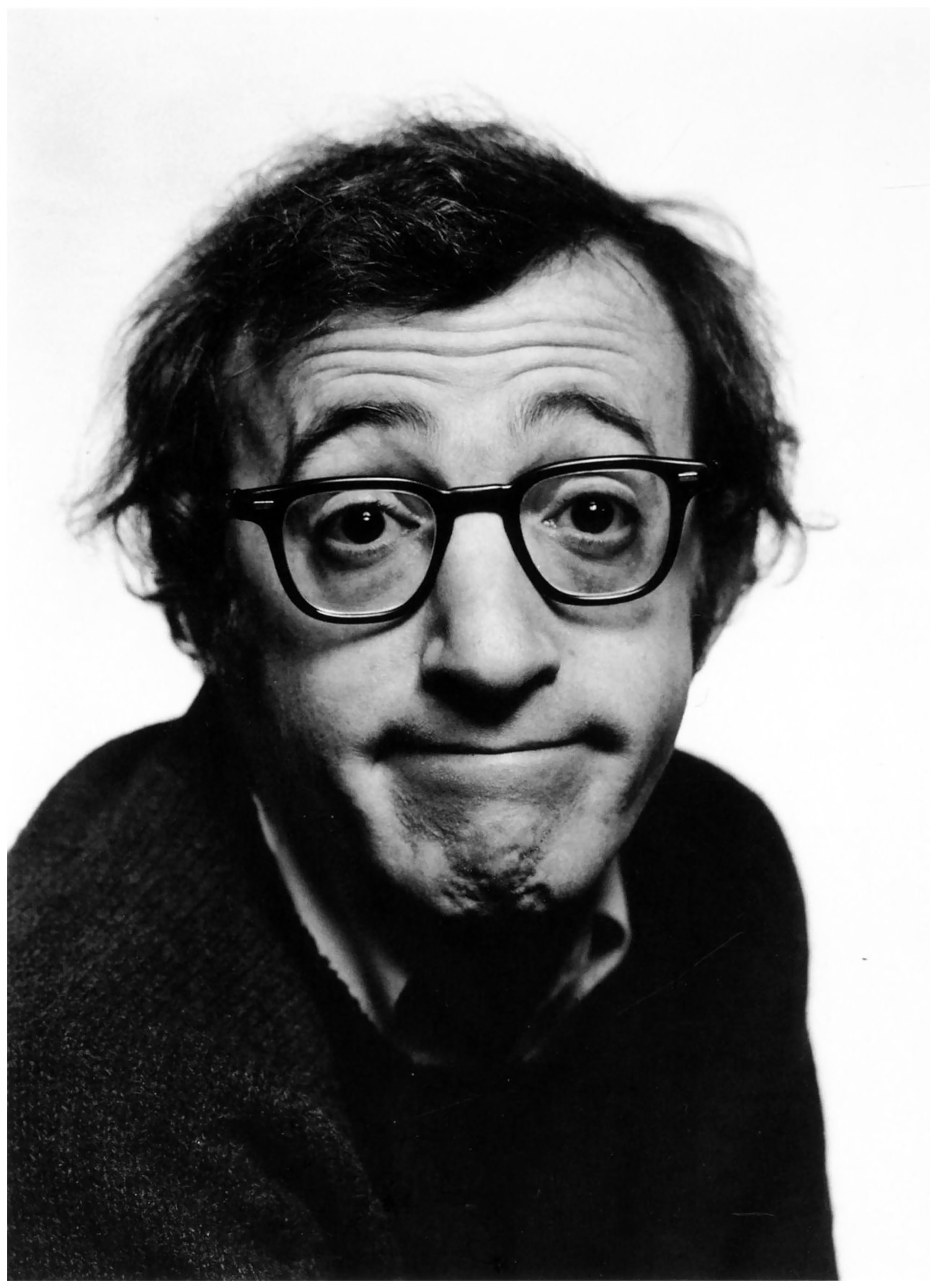 https://www.youtube.com/watch?v=tzfnyNV1XI0
18
הפרעת חרדה מוכללתבקונטקסט הרחב
"ההפרעה הבסיסית ביותר בפסיכופתולוגיה"
מאפייני GAD כמשקפים תהליכים מרכזיים של ההפרעות האפקטיביות
דאגה כתהליך ליבה טרנסדיאגנוסטי
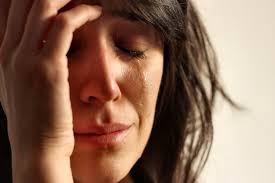 Newman et al., 2013
[Speaker Notes: – לדוג', GAD מעלה סיכוי לכל הפרעות מצב הרוח, הפרעת פאניקה, PTSD, שימוש בחומרים. קומורבידיות של 90% עם הפרעות מצירים 1+2 על פני שכיחות 12 חודש.


המשותף למודלים המנסים להסביר GAD
תגובתיות יתר ופחד משינויים שליליים במצב הרגשי
דאגה כמנגנון הגנה מפני קונטרסטים רגשיים בלתי נסבלים]
19
הנתונים היבשיםDSM V
בשלושת ההפרעות נשים מושפעות פי 2 מגברים (2:1)
במרבית ההפרעות השכיחות נמוכה יותר באסיה ודרא"מ
20
קומורבידיות
המשותף
שתי הפרעות חרדה בו"ז: 27%-62%
שתי הפרעות חרדה בטווח החיים: 37%-71%
הנבדל
GAD 
קומורבידיות גבוהה יותר עם הפרעות אחרות ככלל
בילדות: גורם סיכון לשלושתם ודיכאון בבגרות
SP אינו צופה הפרעות בבגרות פרט ל-SP
Craske & Waters, 2005
[Speaker Notes: ה-GAD קשור יותר לפקטור הרגש השלילי שקשור לעוד הפרעות ולכן יתכן כי יש יותר קומורבידיות שלו עם הפרעות אחרות מאשר של סוגי החרדה האחרים
קומורבידיות של 27%-62% של שתי הפרעות חרדה המתרחשות בו זמנית
קומורבידיות של 37%-71% של שתי הפרעות חרדה המתרחשות בטווח החיים


GAD – קומורבידיות גבוהה יותר עם הפרעות אחרות ככלל.
GAD בילדות הינו בעל ההשפעה הגבוהה ביותר על התפרצות GAD, SAD, PD, ודיכאון בבגרות.
SP בילדות הינו יציב אך אינו צופה מגוון הפרעות רחב בבגרות, אלא את SP בבגרות.]
21
Anxiety disorders - scales
Generalized anxiety disorder: GAD-7 : מדד של שבעה פריטים, מהימנות גבוהה, יכולת הבחנה בין סימפטומים של GAD וסימפטומים של דיכאון. ישנו קישור לשאלון עצמו תחת הערות.
מדד נוסף: Severity Measure for Generalized Anxiety Disorder עבור מבוגרים, ועבור ילדים בנפרד. מדד של 10 פריטים. 
Panic disorder: PDSS (Panic disorder severity scale): מדד של 10 פריטים, בוחן את דרגת החומרה של מחשבות, רגשות והתנהגויות קשורות PD. 
Specific phobia: SMSP (severity measures for specific phobia): מדד של 10 פריטים הבוחן את דרגת החומרה של מחשבות, רגשות והתנהגויות הקשורות ל-SP.
מדדים נוספים – שאלונים ספציפיים עבור פוביות שונות תחת SP. 
לדוג' – AQ- Acrophobia questionnaire, BISS – Blood-Injection symptom scale, CGCQ – Claustrophobia Situation questionnaire ועוד.
[Speaker Notes: Results for GAD-7  A 7-item anxiety scale (GAD-7) had good reliability, as well as criterion, construct, factorial, and procedural validity. A cut point was identified that optimized sensitivity (89%) and specificity (82%). Increasing scores on the scale were strongly associated with multiple domains of functional impairment (all 6 Medical Outcomes Study Short-Form General Health Survey scales and disability days). Although GAD and depression symptoms frequently co-occurred, factor analysis confirmed them as distinct dimensions. Moreover, GAD and depression symptoms had differing but independent effects on functional impairment and disability. There was good agreement between self-report and interviewer-administered versions of the scale.

measures for specific phobia: Acrophobia Questionnaire (AQ); Blood-Injection Symptom Scale (BISS); Claustrophobia General Cognitions Questionnaire (CGCQ) and Claustrophobia Situations Questionnaire (CSQ); Claustrophobia Questionnaire (CLQ); Dental Anxiety Inventory (DAI); Dental Cognitions Questionnaire (DCQ); Dental Fear Survey (DFS); Fear of Spiders Questionnaire (FSQ); Fear Survey Schedule (FSS); Medical Fear Survey (MFS); Mutilation Questionnaire (MQ); Snake Questionnaire (SNAQ); Spider Phobia Beliefs Questionnaire (SBQ); and Spider Questionnaire (SPQ). A brief description of 11 additional measures for specific phobia is provided. (PsycINFO Database Record (c) 2013 APA, all rights reserved)


http://www.integration.samhsa.gov/clinical-practice/GAD708.19.08Cartwright.pdf – GAD-7]
22
אטיולוגיהטמפרמנט
המשותף
טמפרמנט המאופיין ברגש שלילי (גם דיכאון)
סף נמוך להפעלת BIS
אינהיביציה התנהגותית גבוהה יותר בגיל הצעיר (צורך במחקר נוסף)
Stress reactivity גבוה בגיל 18 אצל מאובחני הפרעות חרדה בגיל 21

הנבדל
מדרג קורלציה עם פקטור הרגש השלילי: GAD>PD>SP
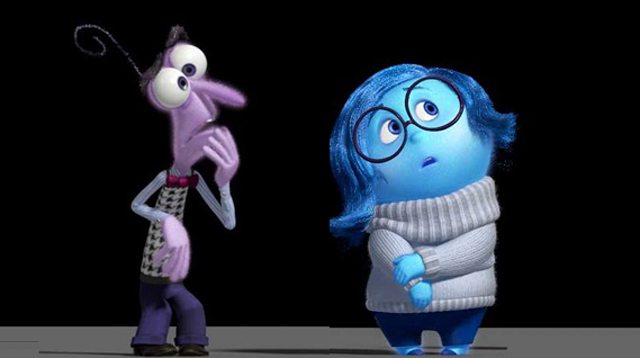 Craske & Waters, 2005
[Speaker Notes: אישיות המאופיינת ברגש שלילי גבוהה אופיינית לחרדה ודיכאון, בעוד שאישיות המאופיינת ברגש חיובי נמוך אופיינית לדיכאון בלבד – אבחנה מבדלת.

המשותף
טמפרמנט המאופיין ברגש שלילי (בעבר הוגדר כנוירוטי) – קשר קורלטיבי ולא מחקר אורך
סף נמוך יותר להפעלת ה-BIS בתגובה לגירויים שליליים (עונשים, גורמי תסכול, גורמי פחד)
אינהיביציה התנהגותית גבוהה יותר בגיל הצעיר – יש צורך במחקר נוסף לברור הקשר עם הפרעות החרדה השונות, וכן עקב העובדה כי 70% מילדים עם אינהיביציה התנהגותית לא מפתחים כל הפרעת חרדה
Stress reactivity נמצא גבוה בגיל 18 אצל מאובחני הפרעות חרדה בגיל 21]
23
אטיולוגיהגנטיקה – משותף
גנטיקה מסבירה 50% מהשונות באפיון אישיות נוירוטית
גורם גנטי ייחודי מסביר תגובות פחד
שני פקטורים גנטיים רחבים אך נבדלים משפיעים על חרדה
Craske & Waters, 2005
[Speaker Notes: חרדה ודיכאון שניהם קשורים לאישיות הנוירוטים והם ככל הנראה ביטויים שונים של הנטייה הגנטית לנוירוטיות. 
הגורם הגנטי שקשור לפחד הוא ייחודי ויכול להבדיל בין הדיכאון והחרדה
GAD ודיכאון לא ניתנים להבחנה מבחינה גנטית

המשותף:
50% מהשונות באפיון נוירוטי של האישיות מוסבר על ידי פקטורים גנטיים
סימפטומים של פחד (לדוג' דפיקות לב, קושי בנשימה) מוסברים ע"י מקור ייחודי של גורם גנטי
זוהו שני פקטורים גנטיים רחבים אך נבדלים בהשפעה על חרדה]
24
אטיולוגיהגנטיקה – נבדל
פקטור גנטי I
רגישות גנטית לנוירוטיות, חרדה ומצב רוח דיכאוני
קורלציות: GAD מירבית, PD בינונית 
 פקטור גנטי II
תגובות פחד (?)
PD ו-SP בקורלציות גבוהות
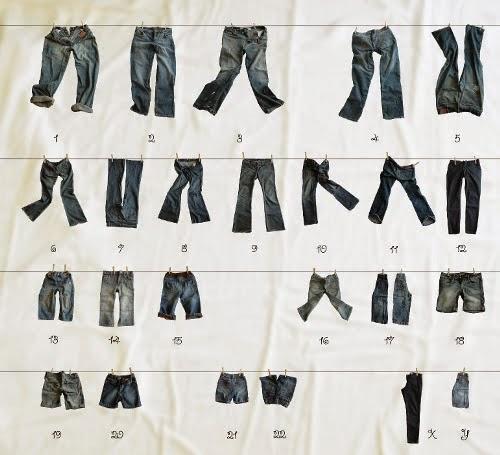 Craske & Waters, 2005
[Speaker Notes: חרדה ודיכאון שניהם קשורים לאישיות הנוירוטים והם ככל הנראה ביטויים שונים של הנטייה הגנטית לנוירוטיות. 
הגורם הגנטי שקשור לפחד הוא ייחודי ויכול להבדיל בין הדיכאון והחרדה
GAD ודיכאון לא ניתנים להבחנה מבחינה גנטית

הנבדל:
GAD נמצא בקורלציה הגבוהה ביותר עם פקטור גנטי ראשון בעוד ש-PD נמצא בקורלציה בינונית איתו – מייצג רגישות גנטית לנוירוטיות, סימפטומים של חרדה, ומצב רוח דיכאוני
PD ו-SP נמצאו בקורצליות גבוהות עם פקטור גנטי שני – יתכן שמבדיל סימפטומים של פחד.]
25
אטיולוגיהמשפחתי
המשותף
ילדים להורים מאובחנים – סיכון פי 3.5 (במידה דומה עבור אב ואם)
ילדים להורים עם פ"פ כלשהי – סבירות גבוהה יותר
קשה למצוא קשר בין רגישות משפחתית להפרעת חרדה מסוימת

הנבדל:
גורם הסיכון המשפחתי מתחזק כשההורים לוקים ב-GAD
Craske & Waters, 2005
[Speaker Notes: צריך לשים לב בסיכוי פי 3.5 – האם מה שמשפיע זה הגנטיקה? ההורות? אינטראקציה בין השניים?
הגיוני שאם GAD זה משהו שמוסבר יותר גנטית נראה שגורם סיכון זה רלוונטי יותר בהפרעה של GAD?

המשותף:
סיכוי גבוה פי 3.5 לילדים להורים המאובחנים בהפרעות חרדה ללקות בהפרעת חרדה
חרדה מצד האב ככל הנראה מהווה גורם סיכון דומה לחרדה מצד האם, יש צורך בעוד מחקר בנושא
סבירות גבוהה יותר לפיתוח חרדה לילדים עם הורים הסובלים מפסיכופתולוגיה כלשהי
קשה למצוא קשר בין רגישות משפחתית להפרעת חרדה ספציפית

הנבדל:
גורם הסיכון המשפחתי יתחזק במידה וההורים לוקים ב-GAD]
26
אטיולוגיההורים – משותף
מידת ה"תיאום" בין ההורה והילד 
פחות "תיאום"  פחות וויסות רגשי   התפתחות חרדה
פחות "תיאום"  פחות תחושת שליטה   יותר חוויות לחץ
אבל – אין מחקרים הבודקים "תיאום" והתפתחות חרדה
הורים לילדים חרדתיים (דו-כיווני)
גבוהים בשליטה 
נמוכים באוטונומיה ותוצאות חיוביות
סגנון הורות חודרני וחרדה (בכל פ"פ בילדות?)
Craske & Waters, 2005
[Speaker Notes: תאום בין הורה וילד – הדרך בה הורים וילדים מגיבים למופע הרגשי וההתנהגותי אחד של השני.
מוניטורינג של ההורים על מצבו של הילד, והתנהגות של הרגעה במקרה הצורך תורמים בהמשך ליצירת וויסות רגשי אצל הפעוט.
אפקט דו כיווני – ההורה חודרני ומעורב יתר על המידה כי הוא רוצה להפחית את החרדה של הילד, וזה מהווה חיזוק לחרדה עצמה של הילד.
סגנון הורות חודרני יכול להיות קשור גם לחרדה של האם עצמה שמובילה להתנהגות מעורבת יתר על המידה שהיא בעצמה מעוררת את החרדה אצל הילד. חוויה מוקדמת של חוסר בשליטה שנוצרת עקב סגנון הורות זה בקרב הילד, משפיעה בהמשך כך שפוגעת בתחושת השליטה שלו בבגרות, וביכולת ההתמודדות. (סמינר עדי - ?).

המשותף:
מידת ה"תיאום" בין ההורה והילד חשובה להתפתחות וויסות רגשי שעשוי להפחית את הסיכוי להתפתחות חרדה בהמשך.
מידת ה"תיאום" חשובה להתפתחות תחושת שליטה שבהמשך מפחיתה חוויות לחץ
יחד עם זאת – לא התקיימו מחקרים הבודקים את הקשר בין "תיאום" ובין התפתחות חרדה
הורים לילדים חרדתיים נמצאו גבוהים בתכונות של שליטה, ונמוכים בהענקת אוטונומיה והצעת תוצאות חיוביות לילדים – אפקט דו כיווני.
קשר בין סגנון הורות חודרני/מעורב יתר על המידה ובין חרדה בקרב הילד, יתכן כי הקשר מתקיים בכל מצב של פסיכופתולוגיה של ילדים.]
27
אטיולוגיהקוגניטיבי
הטיות קוגניטיביות – תהליך אופייני 
גורם אטיולוגי ו"מתחזק"
הטיית קשב לגירוי מאיים בשלבי עיבוד שונים
הימנעות מאיום בשלבי עיבוד מתקדמים - מאפיין יותר SP ופחות GAD 
יכולת שליטה קשבית המאפיינת סוגי חרדה שונים (?)
שיפוט 
הערכת יתר לסכנה אישית מאירועים שליליים 
ציפיות מאירועים ותוצאות שליליות
Craske & Waters, 2005
[Speaker Notes: חרדתיים מטים את הקשב שלהם לכיוון איום, גם אם הוא לא מזיק,  בעוד שנבדקים בריאים מנסים להטות את הקשב שלהם הרחק מהאיום אם הוא לא מזיק, ולכיוון האיום אם הוא אכן יכול להוות איום

ממצאים מעורבים לאפשרות שבשלבי עיבוד מאוחרים חרדתיים מטים קשבם הרחק מגירויים מאיימים (המנעות), וכך מחזקים את החרדה כי לא נוצרת הביטואציה, וזאת כדי לווסת את הרגש השלילי בצורה לא אדפטיבית (פרדיגמת ערנות-המנעות).
יתכן כי חרדתיים תכונתיים מאופיינים רק בעירנות בעוד שבעלי פוביה ספציפית מאופיינים יותר בהמנעות.

בקרב ילדים – קשה יותר לבחון הטיה לכיוון גירויים מאיימים כי זה בכל מקרה קיים אצלם בתקופה מוגברת בגילאים הצעירים, והגברה זו היא ככל הנראה אדפטיבית ולכן לא מאפיינת רק ילדים חרדתיים אלא גם ילדים ללא חרדה. ישנה סברה כי כשל ביכולת לבצע אינהיביציה לתכונה זו בתהליך ההתבגרות עשוי לגרום לשחק תפקיד בהשארות חרדה מגיל הילדות לגיל ההתבגרות והבגרות (בהרבה מקרים החרדה לא נמשכת, היות והפרעות כאלו בקרב ילדים עוד לא יציבות).

המשותף:
הטיות קוגניטיביות – תהליך אופייני למגוון הפרעות חרדה, כגורם של ממש וכגורם "מתחזק"
הטיית קשב לגירוי מאיים בשלבי עיבוד מוקדמים בקרב מבוגרים, ונוער – אופיינית ל-GAD, PD, ו-SP 
שיפוט – הערכת יתר לסכנה אישית מאירועים שליליים – ציפייה של אירועים ותוצאות שליליות בקרב מבוגרים וילדים

הנבדל:
תכן ההטיות הקוגניטיביות שונה מהפרעת חרדה אחת לאחרת
הימנעות מגירוי מאיים בשלבי עיבוד מתקדמים של הגירוי פחות אופיינית ל-GAD מאשר ל-SP. יתכן וקשור ליכולת שונה לשליטה קשבית המאפיינת את סוגי החרדה השונים.]
28
אטיולוגיהלמידה אסוציאטיבית
אירועי חיים ייחודיים: SP, PD > GAD
ניסויי התניה בקופים – פקטור משמעותי לרכישת SP
פקטורים ייחודיים מסבירים מעט מהשונות ב-GAD
PD – דיווח יתר על תסמינים ומחלות גופניים בעבר
קישור אסוציאטיבי: תחושות גופניות  חרדה (בהתקף)
Craske & Waters, 2005
[Speaker Notes: ישנם ניסויים בקופים שבוחנים למידה דרך התנייה שגורמת לפוביות ספציפיות והתקפי פאניקה אבל זה לא אתי, כמובן, לחקור בבני אדם. יש אופציה לבחון אנשים לפני ואחרי טראומה שקרתה להם באופן טבעי אך זהה מוגבל.

המשותף:
אירועי חיים ייחודיים תורמים להיווצרות PD ו-SP יותר מאשר GAD.
ניסויי למידה בקופים דרך התניה – פקטור משמעותי לרכישת SP אך לא ניתן לבדוק בבני אדם.
GAD – השפעות של פקטורים ייחודיים לא מסבירים הרבה מן השונות בהפרעה זו.
פגיעות לאירועי חיים – פרדוקסלית כי דווקא GAD מתבסס על פקטור גנטי-טמפראמנטיאלי.]
29
אטיולוגיהלמידה אסוציאטיבית - SP
פקטורים ספציפיים מסבירים יותר בהשוואה לנוירוטיות
SP בקרב ילדים 
Modeling וציפיות ההורים
SP לעומת ביקורת – אין הבדל במספר האירועים הטראומטיים הזכורים 
SP נמנעים יותר (?), גם מאירועים חיוביים שמחסנים
לרוב לא זוכרים את הטריגר לפוביה (לא אומר שלא היה)
לא נמצאה פגיעות גנטית לאירועים
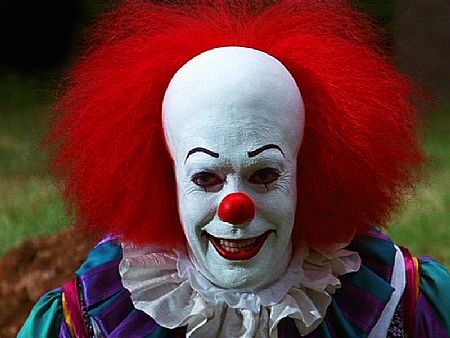 Craske & Waters, 2005
[Speaker Notes: אירועים חיוביים ככל הנראה מהווים בלם מפני פיתוח פחד מתמשך – בגלל שאנשים עם SP נמנעים מאירועים בכלל, אין להם הזדמנות לבסס את ה"בלם" הנ"ל. 

השונות מוסברת יותר על ידי פקטורים ספציפיים ופחות על ידי פקטור ה-negative affectivity/ נוירוטיסיזם
SP בקרב ילדים – מושפע מהבעת פחד על ידי אמהות מול הילד לגורמים ספציפיים (modeling), תגובות ההורים בכלל לסביבה, וציפיות של ההורים כלפי הילדים עצמם
אין הבדל בין מספר האירועים הטראומטיים הנזכרים על ידי אנשים עם SP ונבדקי בקרה. יתכן כי הסיבה היא שאנשים עם SP נמנעים יותר, ולכן חוסמים התקלות עם אירועים טראומטים נוספים. כמו כן חוסמים התקלות עם אירועים חיוביים שעשויים להוות בלם.
אנשים עם SP לרוב לא זוכרים את האירוע שיתכן וגרם ל-SP שלהם, למרות שהדבר לא אומר שלא היה אירוע כגון זה. פגיעות גנטית לאירועים לא נמצאה עד כה אצלם.]
30
אטיולוגיהטראומה
אירוע טראומטי מעלה סיכון ל-GAD ו-PD (הוריקנים בפלורידה)
חשיפה לאירועים קודמים 
עיסוק בשליטה מול מעגליות בחוויית טראומות 
תמיכה חברתית בחודשים המקדימים לטראומה
חרדה תכונתית וחשיפה לאירוע טראומטי (מודל דיאתזה – סטרס)
הבחנה בין סוגי טראומות וההפרעה המתפתחת כתוצאה מכך
Laugharne, Lillee & Janca, 2010
[Speaker Notes: אירוע טראומטי מעלה סיכון ל-GAD ו-PD
לדוג', 6-9 חודשים לאחר הוריקאנים בפלורידה (2004), במדגם של 1452 מבוגרים, שכיחות GAD הייתה 5.5%. 
גורמי סיכון מרובים, אך גורם בולט הוא עצם החשיפה לאירועים קודמים  עיסוק בשליטה. לחלופין, מעגליות באיך חווים אירועים קשים. 
מניעה – תמיכה חברתית בחודשים שקדמו להוריקנים
לצד ההשפעה של אירועים טראומטיים – חרדה תכונתית גבוהה מהווה גורם סיכון להתפתחות חרדה פוסט טראומה. תומך במודל דיאתזה-לחץ. אינט' בין חרדה תכונתית לחשיפה לאירוע טראומטי.]
31
נוירוטיות (Neuroticism)רקע
טמפרמנט – "טבע רגשי" של הפרט
ארבע הליחות ביוון העתיקה (450 לפנה"ס)
נוירוטיות: נטייה לחוות רגשות שליליים עזים ותדירים, מלווים בתחושת חוסר שליטה, בתגובה לסטרס
דאגה, רומינציה והימנעות רגשית כהשלכות ותחזוקה של נוירוטיות 
מקושרת למגוון הפרעות מנטליות ופיזיולוגיות, כולל קומורבידיות
Barlow et al., 2014
[Speaker Notes: ארבעת הליחות – דם, מרה שחורה, מרה צהובה וליחה. נוירוטיות נובעת מרמות גבוהות של מרה שחורה
טמפרמנט – "טבע רגשי" של הפרט
נחקר מ-450 לפנה"ס (ארבעת הליחות ביוון העתיקה)
נוירוטויות
הנטיה להגיב שלילית (חרדה, פחד, עצבנות, כעס, עצבות) לסטרסורים
תפיסה עיקשת כי העולם מסכון ומאיים
אמונות לגבי חוסר היכולת של הפרט להתמודד עם אתגרים
נטייה לחוות רגשות שליליים עזים ותדירים המקושרים לתחושת חוסר שליטה בתגובה לסטרס
הגדרה זו אינה כוללת דאגה, רומינציה והימנעות רגשית, אך רואים בתהליכים אלו פועל יוצא של נוירוטיות גבוהה ומתחזקים שלה. 
מקושרת למגוון הפרעות מנטליות, כולל קומורבידיות לכשעצמה
מקושרת למגוון בעיות פיזיולוגיות (אסטמה, קרדיו-ווסקולארי, מעי רגיז), חיפוש ותגובתיות לטיפול.]
32
נוירוטיותTriple Vulnerability Theory
Barlow et al., 2014
[Speaker Notes: תיאוריה המסבירה את התפתחות הנוירוטיות, תוך שילוב גורמים גנטיים, נוירוביולוגיים וסביבתיים.
הסתכלות שעומדת בקנה אחד עם זיהוי תהליכי ליבה בהתפתחות ותחזוקת סימפטומים מעבר לטווח הפרעות רחב.
המודל במקור בא לתאר הפרעות חרדה ומצב רוח, אבל הם הגיעו למסקנה שהוא בעצם מתאר את התפתחות הנוירוטיות בכללי. 
המודל מתאר שלוש דיאתזות מובחנות אך באינט' זו עם זו:
א. פגיעות ביולוגית כללית (תורשתית)
ב. פגיעות פסיכולוגית כללית – מורכבת מתחושת מוגברת של חוסר שליטה וקושי לצפות את העתיד. פגיעות זו מקושרת לשינויים בתפקודים נוירולוגיים הנובעת מחוויות שליליות מוקדמות
ג. פגיעות פסיכולוגית ספציפית (גם נלמדת במידה רבה) – המסבירה למה הפרעה רגשית מסוימת מתפתחת ולא אחרת. 

שתי הכלליות תורמת להתפתחות נוירוטיות עצמה, שבתורה מתווכת סיכון להתפתחות הפרעות חרדה ומצב רוח.]
33
נוירוטיותGeneral biological vulnerability
גורמים גנטיים ונוירוביולוגיים התורמים לסגנונות טמפרמנט
נתיב גנטי להתפתחות נוירוטיות
תגובתיות יתר לגירוי אברסיבי (אמיגדלה)
יכולת מופחתת לנרמול לאחר הסרת איום (PF)
עוררות אדפטיבית לכשעצמה – פתולוגי עקב העצמה/הכללה
שילוב ראקטיביות פיזיולוגית עם הגורם הפסיכולוגי הכללי
Barlow et al., 2014
[Speaker Notes: להבין יותר טוב מה זה אומר המשותפים והלא משותפים
הגורמים הגנטיים מקושרים לנטיה הנוירוביולוגית לתגובתיות מוגברת במבנים המייצרים רגש ופעילות מופחתת באזורים מעכבים

גורמים גנטיים ונוירוביולוגיים התורמים להתפתחות סגנונות טמפרמנט ואישיות
על בסיס מחקרי תאומים
גנטיקה מסבירה 40-60% מהשונות בתכונת הנוירוטיות – מאוד עקבי
מאפיינים סביבתיים משותפים מסבירים כלום מהשונות
מאפיינים סביבתיים שאינם משותפים מסבירים את יתר השונות
גנטיקה משפיעה יותר על התכונה בילדות, והסביבה משפיעה יותר בבגרות
היפראקסיטביליות של האמיגדלה ופעילות מופחתת ב-PF 
נתיב גנטי להתפתחות נוירוטיות
תגובתיות יתר לגירויים אברסיביים
יכולת מופחתת לנרמול פעילות לאחר הסרת האיום
היפראקסיטביליות של מעגלים עצביים לאירועים מלחיצים אינה נובעת רק מגנטיקה אלא גם מחוויות טראומטיות בשלבי התפתחות קריטיים. 
הפתולוגיה נובעת מכך שהעוררות המוגברת מתעוררת בקונטקסט לא מתאים או ברמה מוגזמת. העוררות לכשעצמה היא אדפטיבית. 
ביולוגיה לכשעצמה אינה מספיקה – זה שילוב של ראקטיביות פיזיולוגית מוגזמת עם תפיסה פסיכולוגית של חוסר שליטה או יכולת לצפות את הסטרסור.]
34
נוירוטיותGeneral psychological vulnerability
תחושת חוסר שליטה וקושי בניבוי לצד תפיסה של חוסר יכולת להתמודד
חוויות המעוררות זאת תורמות להתפתחות נוירוטיות
 הפרעות מצב רוח
"נוירוזה ניסויית" בחיות
סגנונות ייחוס
סגנונות הורות וטראומות ילדות
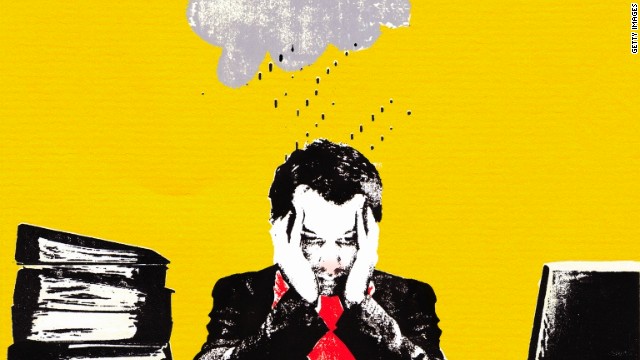 Barlow et al., 2014
[Speaker Notes: נוירוזיה ניסויית – מצבים בהם עוררו בחיה תחושת חוסר שליטה וחוסר יכולת לצפות הם אלו שגרמו למצבים חרדים כרוניים. מכך הגיעו למסקנה שחוסר שליטה או ניבוי לגבי פעילויות חיים חשובות מהווה גורם מרכזי בהתפתחות נוירוזה ניסויית. 
תחושת חוסר שליטה וקושי בניבוי אירועי חיים לצד תפיסה של חוסר יכולת להתמודד עם תוצאות שליליות הנובעות מאירועים אלו. 
חוויות הכוללות חוסר שליטה וחוסר יכולת לצפות את מה שיתרחש מהוות גורמים להתפתחות נוירוטיות לכשעצמה. 
"נוירוזה ניסויית" בחיות
סטרסורים בלתי נשלטים ובלתי צפויים מביאים לרמות קורטיזול גבוהות יותר בהשוואה לסטרסורים צפויים/נשלטים. 
סגנון ייחוס של אירועים שלילייים לנסיבות פנימיות, יציבות וגלובאליות – מקושר לנוירוטיות.
סגנון הורות חיובי מהווה באפר בפני התפתחות נוירוטיות
סגנונות הורות חודרניים – מייצרים הפרעות למערכת HPA. 
יותר מכך שסגנונות הורות וטראומות ילדות (אלימות פיזית או מינית, הזנחה וכו') מהווים גורמי סיכון להפרעות דיכאון וחרדה, גורמים סביבתיים אלו עשויים למתן את הסיכון להתפתחות נוירוטיות, שבתורה מעלה את הסיכון להתפתחות הפרעות אלו.]
35
נוירוטיותאינטראקציות בין שתי הפגיעויות הכלליות
מערכת יחסים דינמית בין שתי הפגיעויות הכלליות ונוירוטיות
תגובתיות יתר ללחץ + חוויות לחץ  הפחתת תחושת שליטה
סנסיטיזציה במעגלים עצביים של לחץ  
תגובה שונה ללחץ  
שינוי בהתפתחות והארגון הנוירולוגי  
השפעות ארוכות טווח על אופן העיבוד ותגובה למידע מאיים (מאפיין נוירוטיות)
Barlow et al., 2014
[Speaker Notes: קשה לתאר קשר סיבה-תוצאה ברור בין שתי הפגיעויות לנוירוטיות – יותר מדויק לחשוב על מערכת יחסים דינמית בין השלושה:
סטרסורים סביבתיים באינט' עם פגיעות ביולוגית משפיעים באופן דו-כיווני על הנטייה לנוירוטיות
גם חשיפה לסטרסורים הסביבתיים יכולה לעשות פוטנציאציה לתגובות פחד
גורמים גנטיים יוצרים נטייה לתגובתיות יתר לאיום ולחץ _ חוויות סביבתיות מוקדמות של סטרס כרוני או טראומה או סגון הורות, המפחיתים את תחושת השליטה ומונעים התפתחות עמידו. 
שני הגורמים הללו – ביולוגי ופסיכולוגי – ייוצרים סנסיטיזציה במעגלים נוירולוגיים מרכזיים שאחראים על התגובה ללחץ, ובכך מביאים לתגובה שונה ללחץ. כך ההתפתחות והארגון הנוירולוגי משתנים עם השפעות ארוכות טווח על האופן בו הפרט מעבד ומגיב למידע מאיים – מאפיינים מרכזיים של נוירוטיות.]
36
נוירוטיותTriple Vulnerability Theory
הסבר לתרומת הטמפרמנט להתפתחות הפרעות חרדה:
עוררות גבוהה  רגישות ללמידה  למידה רגשית מהירה יותר
Barlow et al., 2014
[Speaker Notes: שתי הכלליות מספיקות ל-GAD, שמהווה את הביטוי הפנוטיפי הקיצוני של רמות נוירוטיות גבוהות
דיכאון: נוירוטיות גבוהה + רמות נמוכות של אפקט חיובי
הפרעות אחרות תלויות במוקד הספציפי של החרדה/מצוקה. 
כלומר – הנתיב מנוירוטיות להפרעות אחרות חוץ מגאד ודיכאון הוא תלוי חוויות למידה 
PD מקושר לניסיון למידה דרך צפיה (ההורים עסקו הרבה בתפקידי חולה בתגובה לסימפטומי פאניקה). לא היה הבדל כששאלו על סימפטומי צינון.
ניסוי: אסוציאציית פחד, ניטרלי, חיזוק (צימוד הבעת פנים עם אובייקטים שונים)
אסוציאציית פחד הייתה מקושרת להפעלת אמיגדלה-היפוקמפוס חזקה יותר ותגובה מהירה יותר בניבוי וזיהוי הבעות פחד, אפקט שהיה ממותן ע"י הטמפרמנט
גם בלמידת חיזוקים...  רגישות גבוהה זו ללמידה מקושרת לרמת העוררות הגבוהה שמאופיינת נוירוטיים בבייסליין, שמהווה רמת עוררות אופטימלית ללמידה רגשית. 
התניסה קלאסית ודרך תצפית משחקות תפקיד חשוב]
37
טיפול סקירה רחבה ופרוטוקולים
[Speaker Notes: יש לנו פרוטוקול שמתייחס לטיפול ב-SP וב-PD גם ב-CBT וגם ברמת חשיפות, התנהגותי, ונשמח לשלוח לכם! כי יש לנו את זה ממש ב-PDF]
38
טיפולפוביה ספציפית
מטה-אנליזה ערכה השוואה:
טיפולים הכוללים חשיפות 
אינם כוללים חשיפות (כגון קוגניטיבי והרפיה)
ללא טיפול
יתרון מובהק לחשיפות (d=1.05)
TFCBT ו-EMDR יעילים בהפחתת חרדה אם התפתחה בעקבות טראומה (Laugharne et al., 2010)
Hunsley et al., 2013
[Speaker Notes: Hunsley, J., Elliott, K., & Therrien, Z. (2013). The efficacy and effectiveness of psychological treatments. Ottawa, Canada: Canadian Psycholog-ical Association.]
39
טיפולהפרעת פאניקה
מטה אנליזה 
התערבויות פסיכולוגיות יעילות מביקורת (d=0.78)
באופן כללי CBT נמצא יעיל (d=1.01, לפני – אחרי)
בפרט – שילוב הרפיה וחשיפות לגירויים אינטרוצפטיביים (d=1.8)
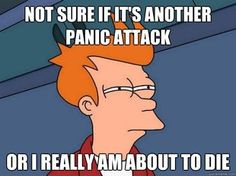 Hunsley et al., 2013
[Speaker Notes: Hunsley, J., Elliott, K., & Therrien, Z. (2013). The efficacy and effectiveness of psychological treatments. Ottawa, Canada: Canadian Psycholog-ical Association.]
40
טיפולGAD
הקשה ביותר לטיפול מהפרעות החרדה (% שיפור קליני משמעותי)
מטה-אנליזות:
CBT מפחית GAD והפרעות קומורבידיות, עדיף ביחס לתרפיות לא-ספציפיות, רשימות המתנה ו-TAU
לפני לעומת אחרי: d=0.92 (Hunsley et al., 2013)
SSRI & SNRI – קו טיפול תרופתי ראשון.
Newman et al., 2013
[Speaker Notes: סימוכין למחקר שבדק סיביטי מול דינמי עבור גאד
Leichsenring F, Salzer S, Jaeger U, Kächele H, Kreische R, Leweke F, Rüger U, Winkelbach C, Leibing E. (2009). Short-term psychodynamic psychotherapy and cognitive-behavioral therapy in generalized anxiety disorder: a randomized, controlled trial. Am J Psychiatry, 166(8), 875-81.

גודל אפקט הוא עבור לפני לעומת אחרי טיפול
Hunsley, J., Elliott, K., & Therrien, Z. (2013). The efficacy and effectiveness of psychological treatments. Ottawa, Canada: Canadian Psycholog-ical Association.

השוואות בין CBT לדינמי מראות יעילות זהה (Leichsenring et al., 2009)]
41
טיפולטיפול פסיכודינאמי (ב-GAD)
אבל 
דינמי ו-CBT  שקולים בהפחתת סימפטומים (ל-CBT יתרון בהפחתת חרדה תכונתית)
מחשבות על תהליך החיפוש: הכוונה בחיפוש, תנאי הביקורת, מחקרים מעניינים בנושא
משך טיפול: דינמי קצר vs. דינמי ארוך vs. מוכוון פתרון קצר 
בטווח הקצר יתרון לקצרים, לאחר 5 שנים יתרון קל לארוך
גורמים שנמצאו קשורים לשיפור בסוף הטיפול:
Salzer et al., 2011Leichsenring et al., 2009Slavin-Mulford et al., 2011
הדגשת דפוסים של המטופל במערכות יחסים שונות
סיוע למטופלים להבין את חוויותיהם בדרכים שונות
עיסוק במשאלות, פנטזיות, חלומות וזכרונות מוקדמים
קישור תחושות ותפיסות בהווה לעבר
[Speaker Notes: מחשבות על תהליך החיפוש:
ברירות מחדל והכוונה בחיפוש – אם חיפשנו בכללי, מצאנו CBT, אם חיפשנו דינאמי (עבור גאד) – מצאנו. 
אז CBT אכן נמצא יעיל, עבור שלושתם, אבל תנאי הביקורת הוא לרוב TAU או רשימות המתנה, וגם צריך לזכור שקל יותר לבדוק את היעילות שלו.
בנוסף, CBT הוא הטיפול הנבחר במידה שונה עבור שלושת ההפרעות – יותר ל-SP מאשר לגאד – עולה כמסקנה מהחיפוש – או בגלל אטיולוגיה או מטעמים פוליטיים. 

מחקרים מעניינים על סוגיית הטיפול:
TAU (Watts et al., 2015) – מסביר על המושג ועושה מטה-אנליזה של המשמעויות של TAU שונה.
יעילות טיפול פסיכודינאמי (Shedler, 2012; Fonagy, 2015) – שני מאמרים מעניינים שסוקרים באופן כללי מה קורה לטיפול הדינמי וחקר יעילותו. שדלר נראה יותר מוצלח.

Watts, S. E., Turnell, A., Kladnitski, N., Newby, J. M., & Andrews, G. (2015). Treatment-as-usual (TAU) is anything but usual: A meta-analysis of CBT versus TAU for anxiety and depression. Journal of affective disorders, 175, 152-167.
Shedler, J. (2012). The efficacy of psychodynamic psychotherapy. InPsychodynamic Psychotherapy Research (pp. 9-25). Humana Press.
Fonagy, P. (2015). The effectiveness of psychodynamic psychotherapies: an update. World Psychiatry, 14(2), 137-150.


- Short-term psychodynamic psychotherapy and cognitive-behavioral therapy in generalized anxiety disorder: A randomized, controlled trial.
Leichsenring, Falk; Salzer, Simone; Jaeger, Ulrich; Kächele, Horst; Kreische, Reinhard; Leweke, Frank; Rüger, Ulrich; Winkelbach, Christel; Leibing, Eric
The American Journal of Psychiatry, Vol 166(8), Aug 2009, 875-881.
Long-term effects of short-term psychodynamic psychotherapy and cognitive-behavioral therapy in generalized anxiety disorder: 12-month follow-up.
Salzer, Simone; Winkelbach, Christel; Leweke, Frank; Leibing, Eric; Leichsenring, Falk
The Canadian Journal of Psychiatry / La Revue canadienne de psychiatrie, Vol 56(8), Aug 2011, 503-508.
Therapeutic interventions related to outcome in psychodynamic psychotherapy foranxiety disorder patients.
Slavin-Mulford, Jenelle; Hilsenroth, Mark; Weinberger, Joel; Gold, Jerold
Journal of Nervous and Mental Disease, Vol 199(4), Apr 2011, 214-221.http://dx.doi.org/10.1097/NMD.0b013e3182125d60]
42
THM
הפרעות החרדה מאופיינות בתגובת פחד או חרדה חריגה בעלת מוקד המשתנה כתלות בהפרעה
גורם בסיסי המשותף להפרעות החרדה הוא טמפרמנט נוירוטי, בעל בסיס גנטי משמעותי וסביבתי מוקדם, אך לצד זאת המתאם עמו מבחין ביניהן
גורמים משפחתיים והוריים בעלי השפעה מכרעת על התפתחות ההפרעות
פקטורים ספציפיים יש תפקיד דיפרנציאלי בקביעת סוג ההפרעה המתפתחת
טיפול CBT יעיל ככלל עבור שלושתן, כאשר טיפול דינאמי יעיל גם עבור GAD
43
דיון
חקר מאפיין ליבה משותף (נוירוטיות) לעומת חקר ההפרעות הספציפיות
שאלת סיווג – מה המקום של GAD בקטגוריה זו?
כיצד ניתן לחקור את המקור של SP?
איך נוכל לדעת מה הטיפול המתאים ביותר להפרעה? (על תהליך החיפוש)
44
תודה!
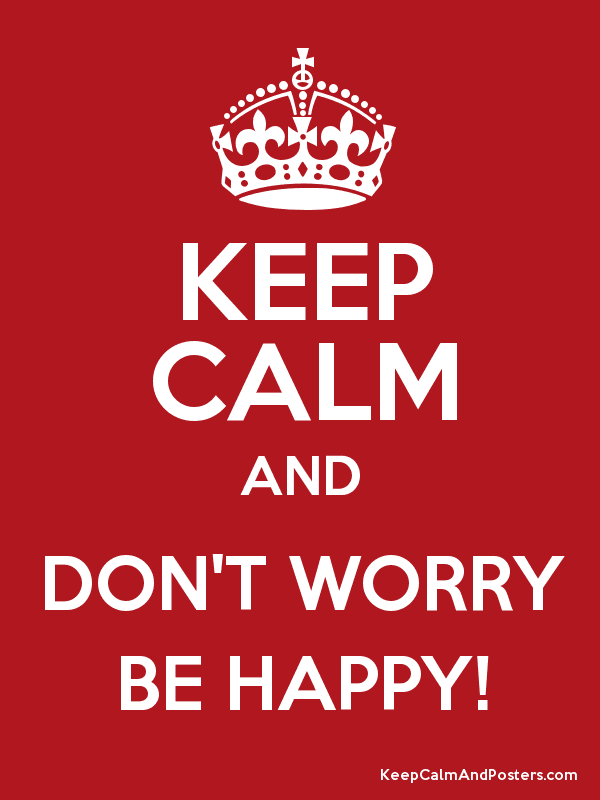 https://www.youtube.com/watch?v=-ozbX-yM8ao
45
אטיולוגיהלמידה אסוציאטיבית - PD
דיווח על מחלות ותסמיני חרדה
The interoceptive conditioning model
תסמיני PD נקשרים לחרדה (אקספליציטית ואימפליציטית) 
סימפטומים גופניים דומים  התקף הפאניקה 
The catastrophic appraisal model 
פרשנות שגויה של תסמיני הפאניקה (הגברת הלמידה הנרכשת)
Craske & Waters, 2005
[Speaker Notes: האפיון המחלתי של PD יכול להוות פקטור ספציפי להתהוות ההפרעה.

חולים עם PD מדווחים על יותר מחלות גופניות שלהם עצמם, מחלות כרוניות של הוריהם, ותסמינים פיסיים של חרדה של ההורים. 
The interoceptive conditioning model- תסמיני החרדה עצמם של PD הם גורמי למידה של חרדה (סימפטומים גופניים הדומים לפאניקה עשויים להביא להתקף הפאניקה עצמו – למידה אקספליציטית ואימפליציטית)
The catastrophic appraisal model – שם דגש על הפרשנות השגויה של תסמיני הפאניקה, כמגבירים את הלמידה הנרכשת של ההפרעה.]
46
נוירוטיותSpecific psychological vulnerability
שתי הפגיעויות הכלליות  GAD ודיכאון (כשמלווה באפקט חיובי מועט)
הפרעות אחרות תלויות במוקד החרדה/מצוקה, תלוי נסיון
טמפרמנט ממתן תהליכי למידה רגשית
הרגישות הגבוהה ללמידה מיוחסת לעוררות הגבוהה שמאפיינת נוירוטיים
התניה קלאסית ותצפיתית משחקת תפקיד חשוב
Barlow et al., 2014
[Speaker Notes: שתי הכלליות מספיקות ל-GAD, שמהווה את הביטוי הפנוטיפי הקיצוני של רמות נוירוטיות גבוהות
דיכאון: נוירוטיות גבוהה + רמות נמוכות של אפקט חיובי
הפרעות אחרות תלויות במוקד הספציפי של החרדה/מצוקה. 
כלומר – הנתיב מנוירוטיות להפרעות אחרות חוץ מגאד ודיכאון הוא תלוי חוויות למידה 
PD מקושר לניסיון למידה דרך צפיה (ההורים עסקו הרבה בתפקידי חולה בתגובה לסימפטומי פאניקה). לא היה הבדל כששאלו על סימפטומי צינון.
ניסוי: אסוציאציית פחד, ניטרלי, חיזוק (צימוד הבעת פנים עם אובייקטים שונים)
אסוציאציית פחד הייתה מקושרת להפעלת אמיגדלה-היפוקמפוס חזקה יותר ותגובה מהירה יותר בניבוי וזיהוי הבעות פחד, אפקט שהיה ממותן ע"י הטמפרמנט
גם בלמידת חיזוקים...  רגישות גבוהה זו ללמידה מקושרת לרמת העוררות הגבוהה שמאופיינת נוירוטיים בבייסליין, שמהווה רמת עוררות אופטימלית ללמידה רגשית. 
התניסה קלאסית ודרך תצפית משחקות תפקיד חשוב]
47
טיפול מחשבות על תהליך החיפוש
ברירות מחדל והכוונה בחיפוש
TAU (Watts et al., 2015)
יעילות טיפול פסיכודינאמי (Shedler, 2012; Fonagy, 2015)
[Speaker Notes: Watts, S. E., Turnell, A., Kladnitski, N., Newby, J. M., & Andrews, G. (2015). Treatment-as-usual (TAU) is anything but usual: A meta-analysis of CBT versus TAU for anxiety and depression. Journal of affective disorders, 175, 152-167.
Shedler, J. (2012). The efficacy of psychodynamic psychotherapy. InPsychodynamic Psychotherapy Research (pp. 9-25). Humana Press.
Fonagy, P. (2015). The effectiveness of psychodynamic psychotherapies: an update. World Psychiatry, 14(2), 137-150.]
48
טיפולCBT
TFCBT ו-EMDR יעילים בהפחתת דיכאון, חרדה ו-PTSD (כשעקב טראומה)
באופן כללי, CBT יעיל עבור שלושת ההפרעות 
אבל תנאי הביקורת לרוב WL/TAU
בחינת יעילות CBT
ההפרעות מובחנות זו מזו במידה בה CBT הוא הטיפול הנבחר
מסקנה מתהליך החיפוש 
טעמים אטיולוגיים או פוליטיים
Laugharne et al., 2010
[Speaker Notes: נקודה ראשונה: Laugharne, Lillee & Janca, 2010 – הכוונה להורדת סימפטומים כמובן

לרוב תנאי הביקורת אינו כולל השוואה לשיטת טיפול הומוגנית אחרת, אלא רשימות המתנה או TAU. מעיד על כך שסיביטי יעיל, זה לא אומר שזה הכי יעיל. 

נראה של יותר לבדוק יעילות טיפול CBT, ובהתאם יש נטיה להשתמש בו ולחקור את יעילותו

יש ככל הנראה דיפרנציאציה בין ההפרעות שונות בנוגע לעד כמהCBT  הוא הטיפול הנבחר, כלומר, בולט יותר בהשפעתו על SP, ופחות עבור גאד ופאניקה.

כמסקנות מהחיפוש שלנו (עדיין יכול להיות מטעמים פוליטיים)]
49
אטיולוגיהקוגניטיבי – נבדל
תוכן ההטיות הקוגניטיביות
הימנעות מאיום בשלבי עיבוד מתקדמים 
מאפיין יותר SP ופחות GAD 
יכולת שליטה קשבית המאפיינת סוגי חרדה שונים (?)
Craske & Waters, 2005
[Speaker Notes: חרדתיים מטים את הקשב שלהם לכיוון איום, גם אם הוא לא מזיק,  בעוד שנבדקים בריאים מנסים להטות את הקשב שלהם הרחק מהאיום אם הוא לא מזיק, ולכיוון האיום אם הוא אכן יכול להוות איום

ממצאים מעורבים לאפשרות שבשלבי עיבוד מאוחרים חרדתיים מטים קשבם הרחק מגירויים מאיימים (המנעות), וכך מחזקים את החרדה כי לא נוצרת הביטואציה, וזאת כדי לווסת את הרגש השלילי בצורה לא אדפטיבית (פרדיגמת ערנות-המנעות).
יתכן כי חרדתיים תכונתיים מאופיינים רק בעירנות בעוד שבעלי פוביה ספציפית מאופיינים יותר בהמנעות.

בקרב ילדים – קשה יותר לבחון הטיה לכיוון גירויים מאיימים כי זה בכל מקרה קיים אצלם בתקופה מוגברת בגילאים הצעירים, והגברה זו היא ככל הנראה אדפטיבית ולכן לא מאפיינת רק ילדים חרדתיים אלא גם ילדים ללא חרדה. ישנה סברה כי כשל ביכולת לבצע אינהיביציה לתכונה זו בתהליך ההתבגרות עשוי לגרום לשחק תפקיד בהשארות חרדה מגיל הילדות לגיל ההתבגרות והבגרות (בהרבה מקרים החרדה לא נמשכת, היות והפרעות כאלו בקרב ילדים עוד לא יציבות).]